Culture Review
What are some parts of culture.  

Describe Korean culture.
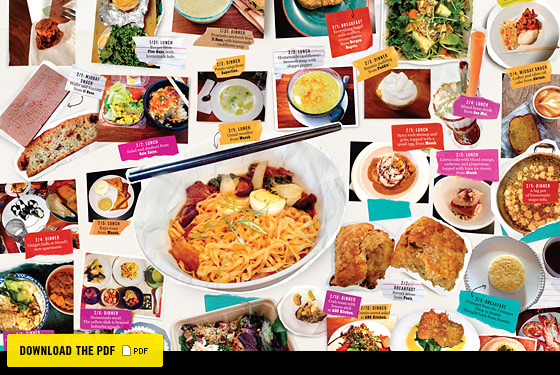 Lesson 6 – Food Culture
Kimchi
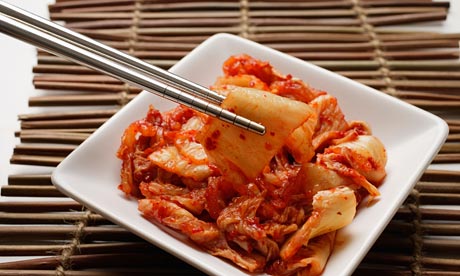 Kimbap
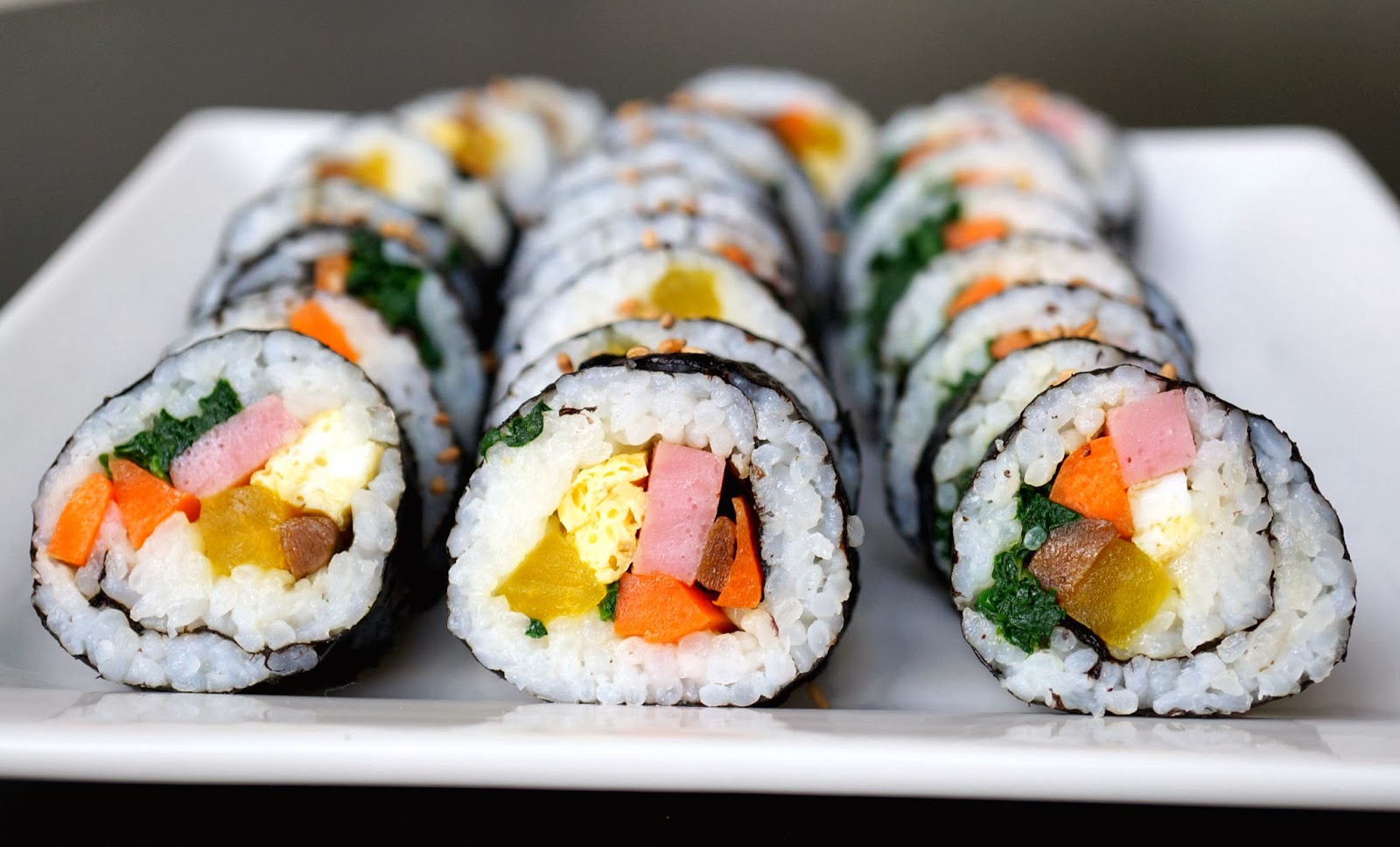 Ddeokbokki
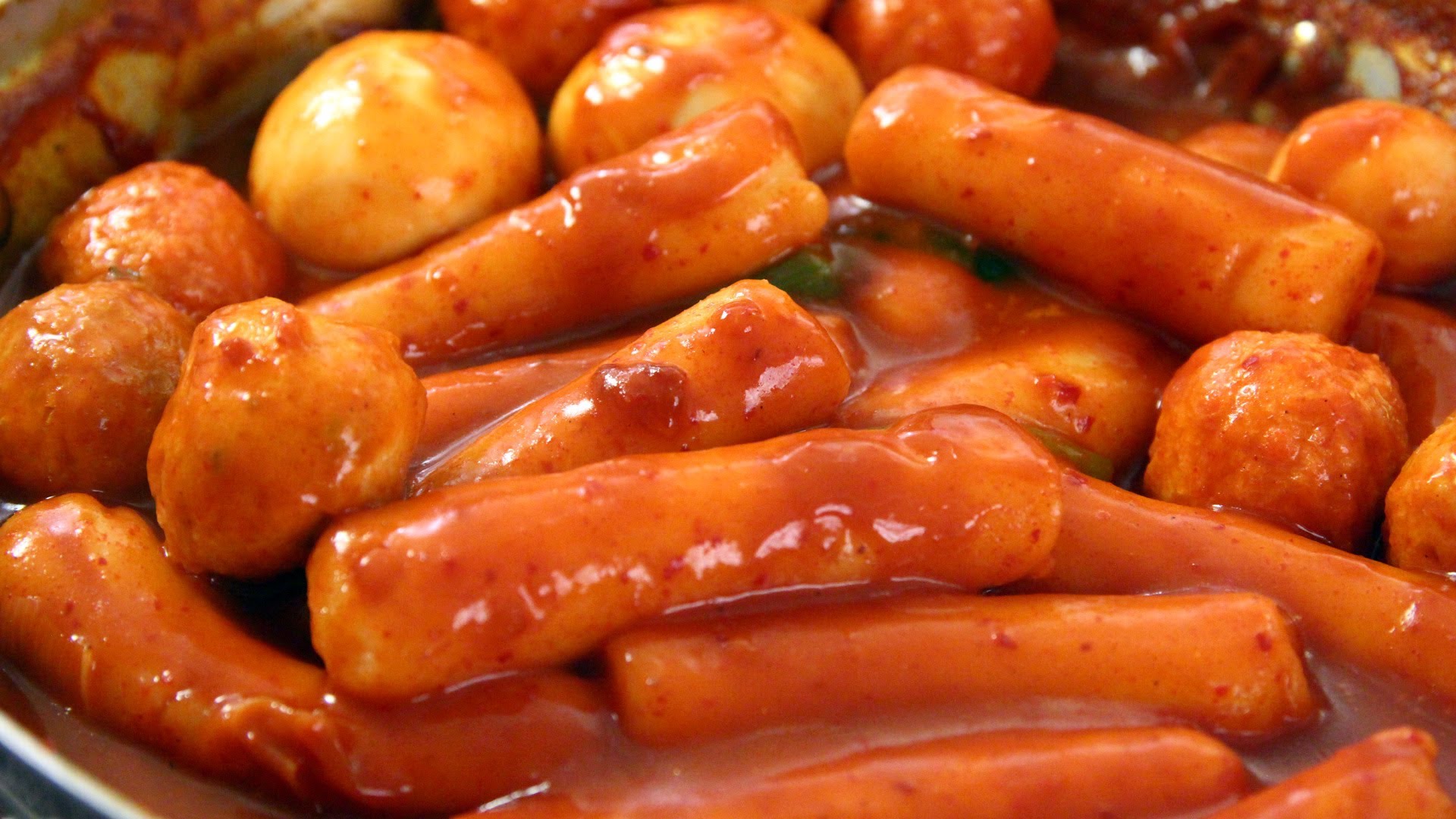 Bibimbap (mixed rice)
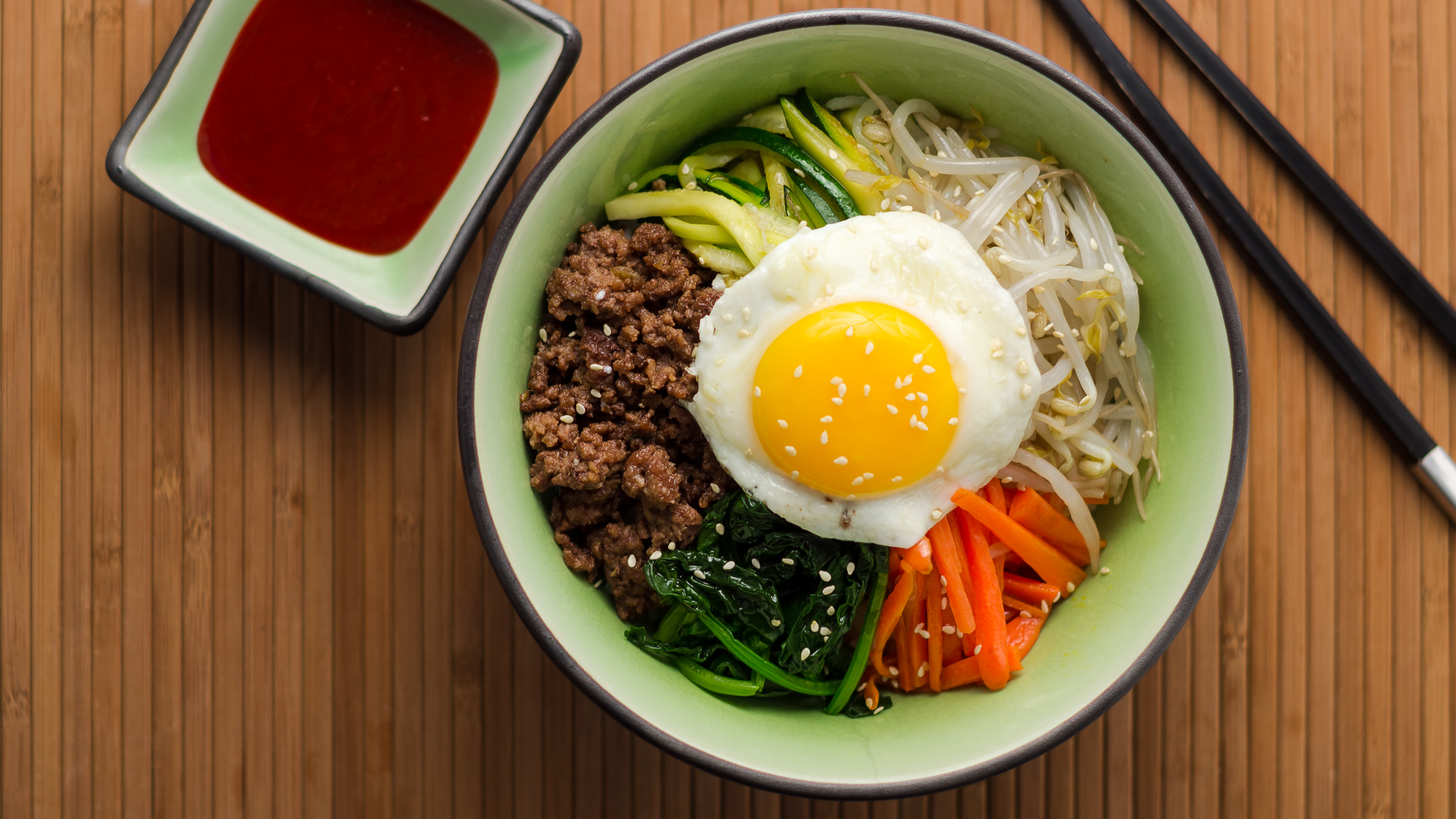 Bulgogi (marinated beef)
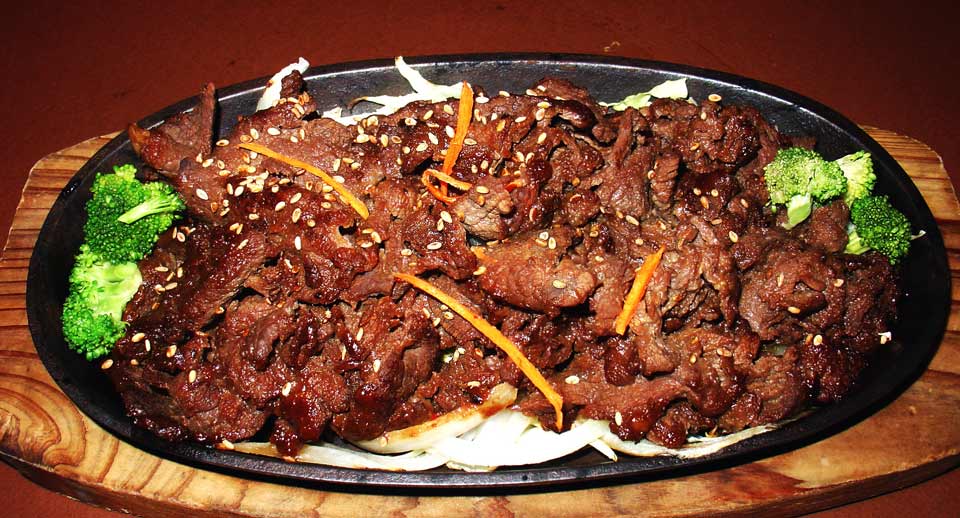 Samgyeopsal
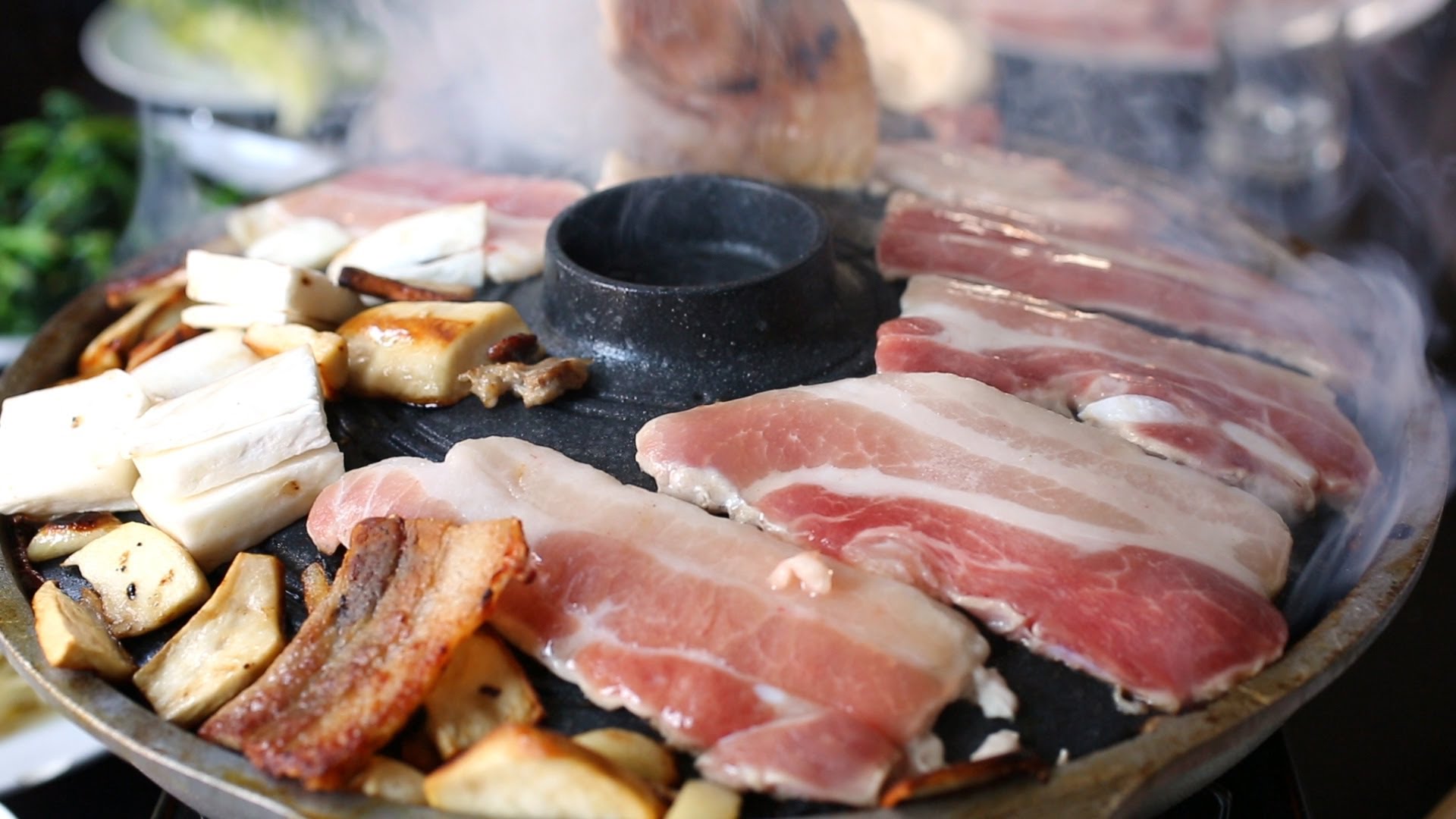 Galbi (ribs)
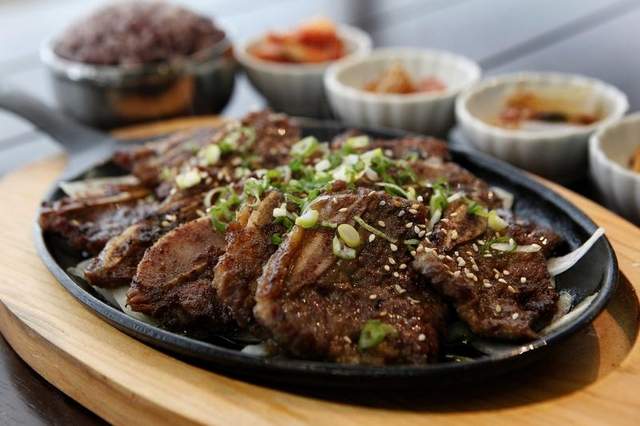 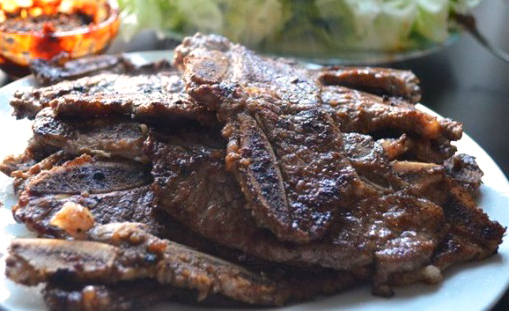 Dakgalbi
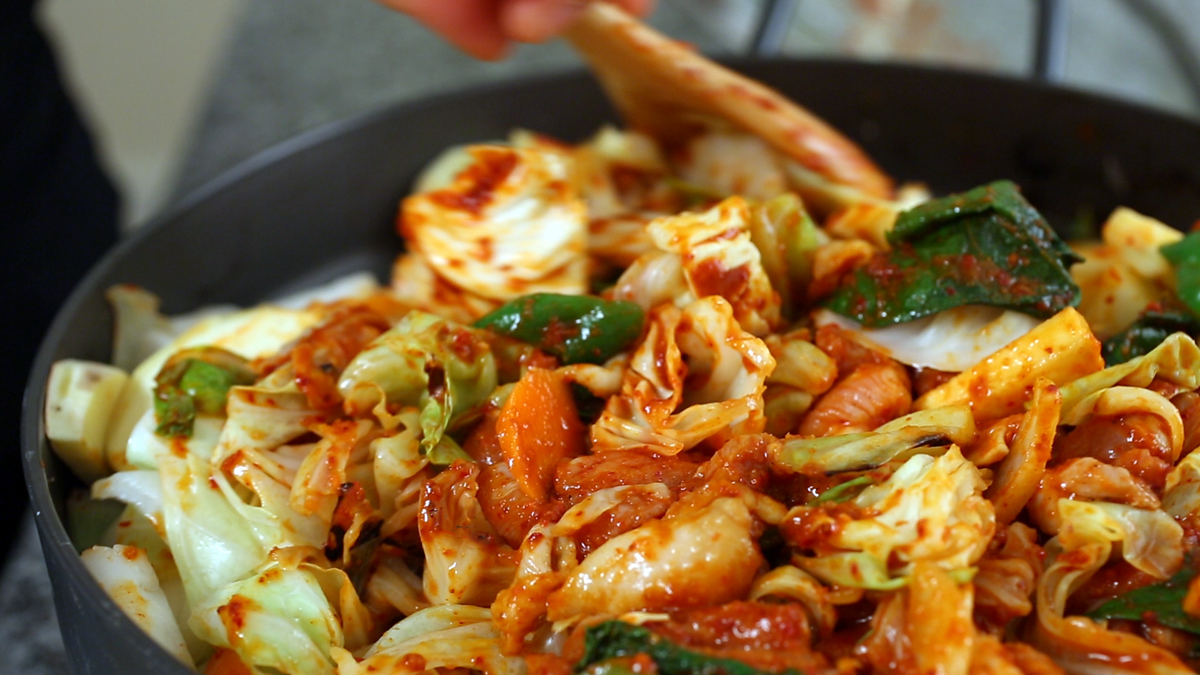 Sannakji (Live Octopus)
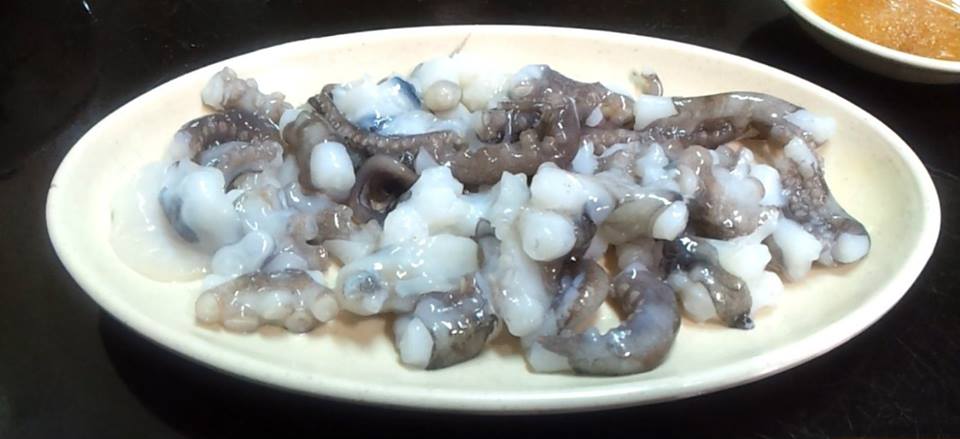 Samgyetang (Ginger Chicken Soup)
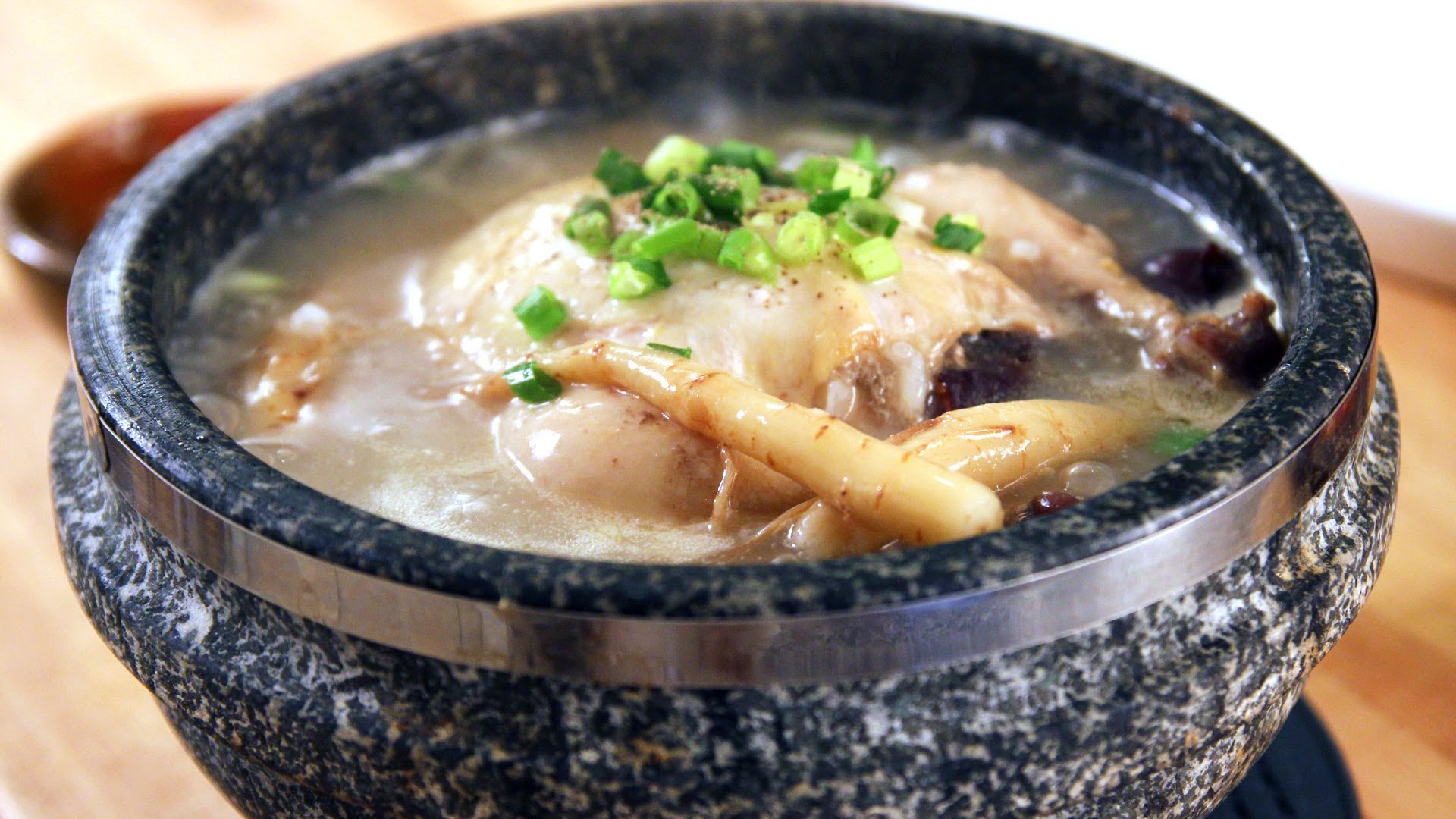 Kimchi jjigae (Kimchi Stew)
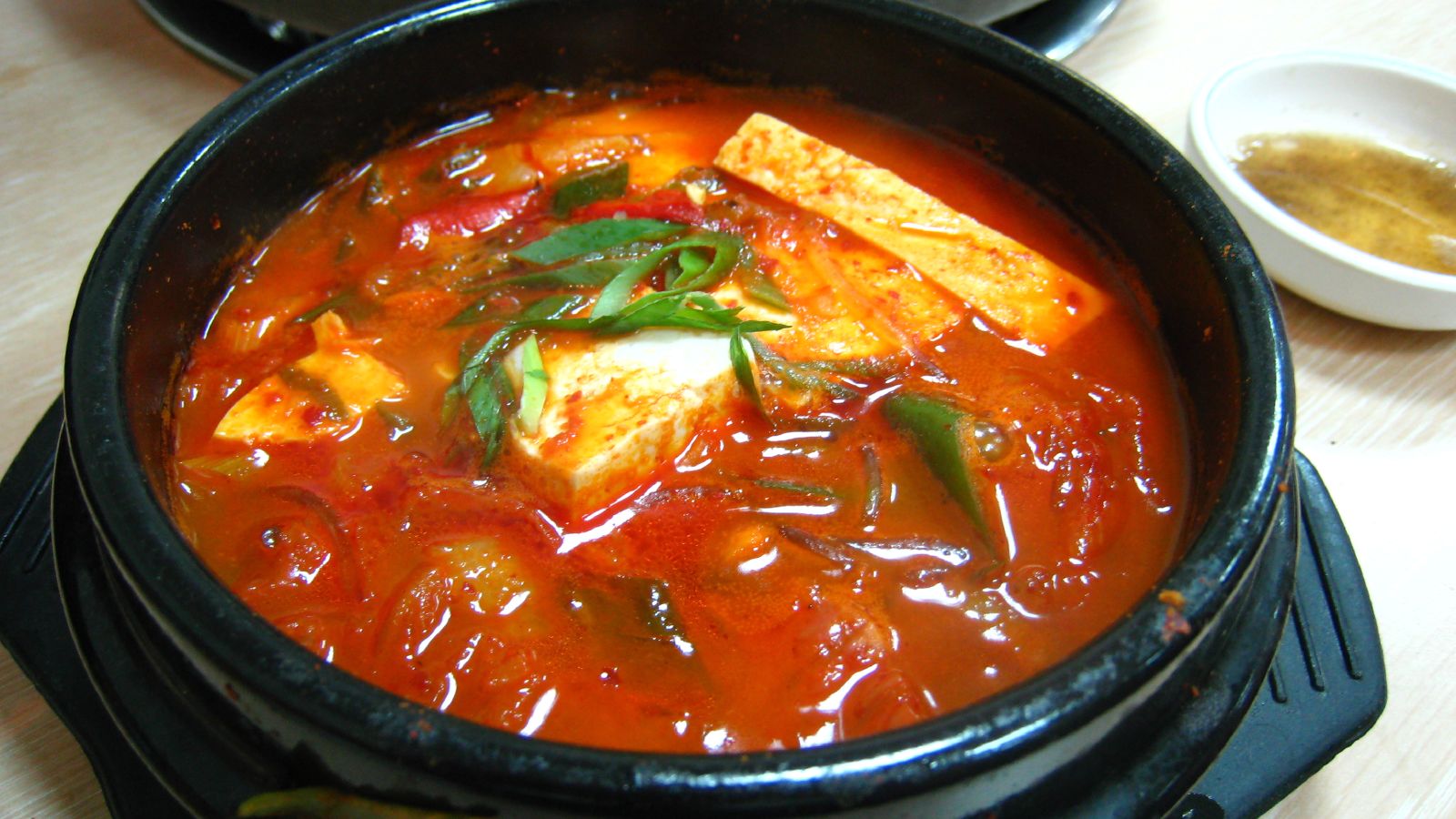 Kimchi Bokkeumbap (Kimchi Fried Rice)
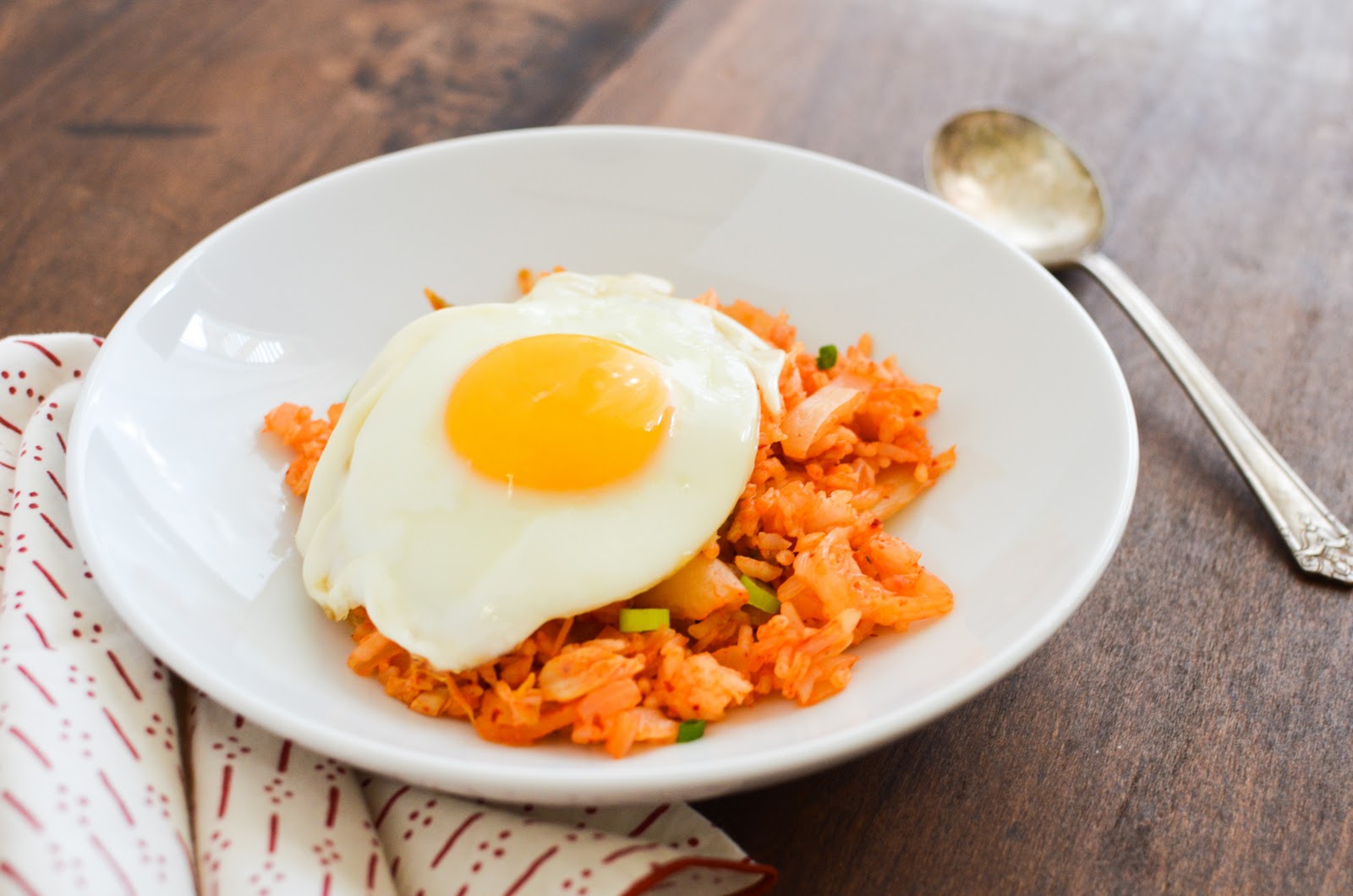 Naengmyeon (Cold Noodles)
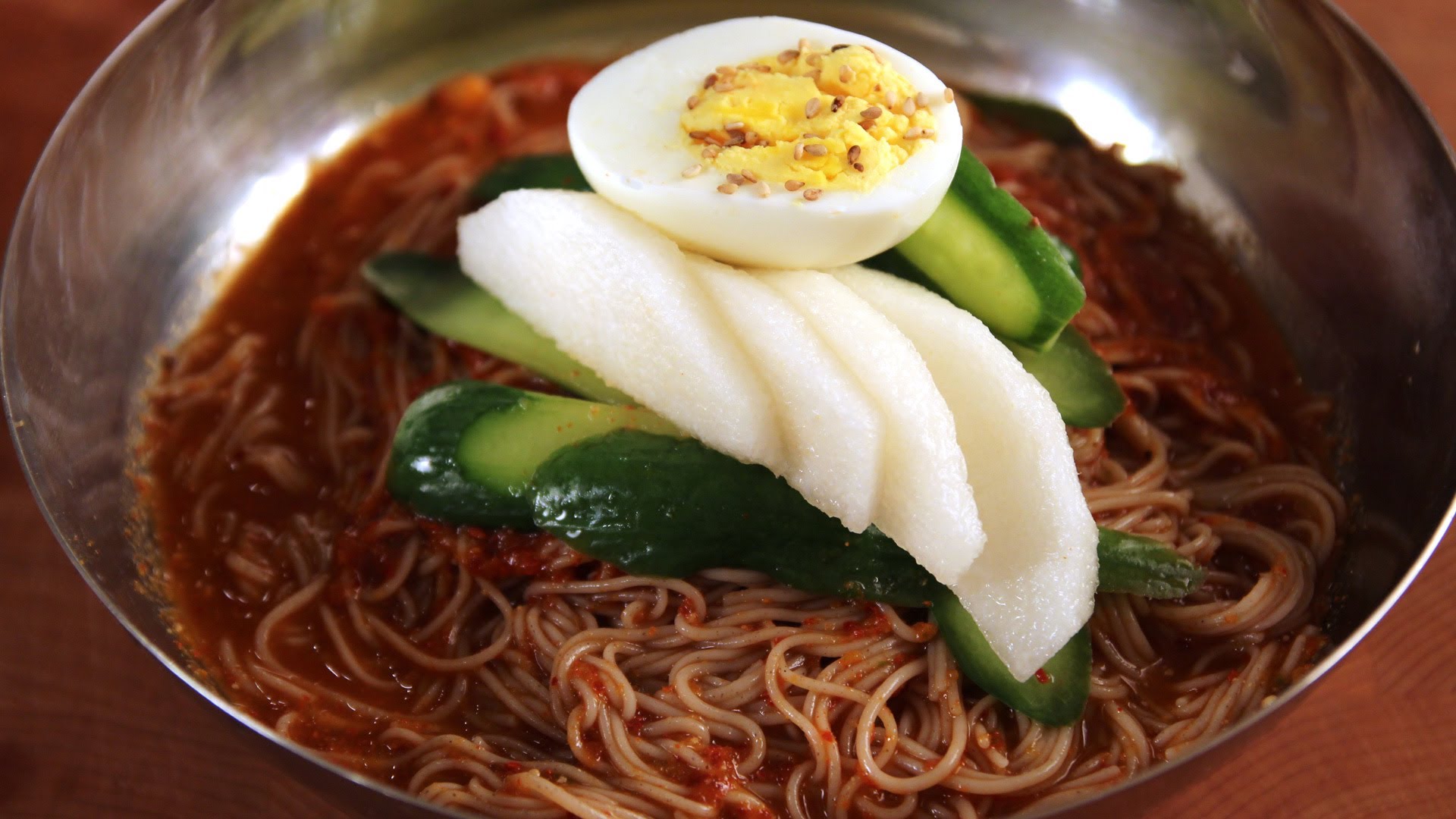 Japchae
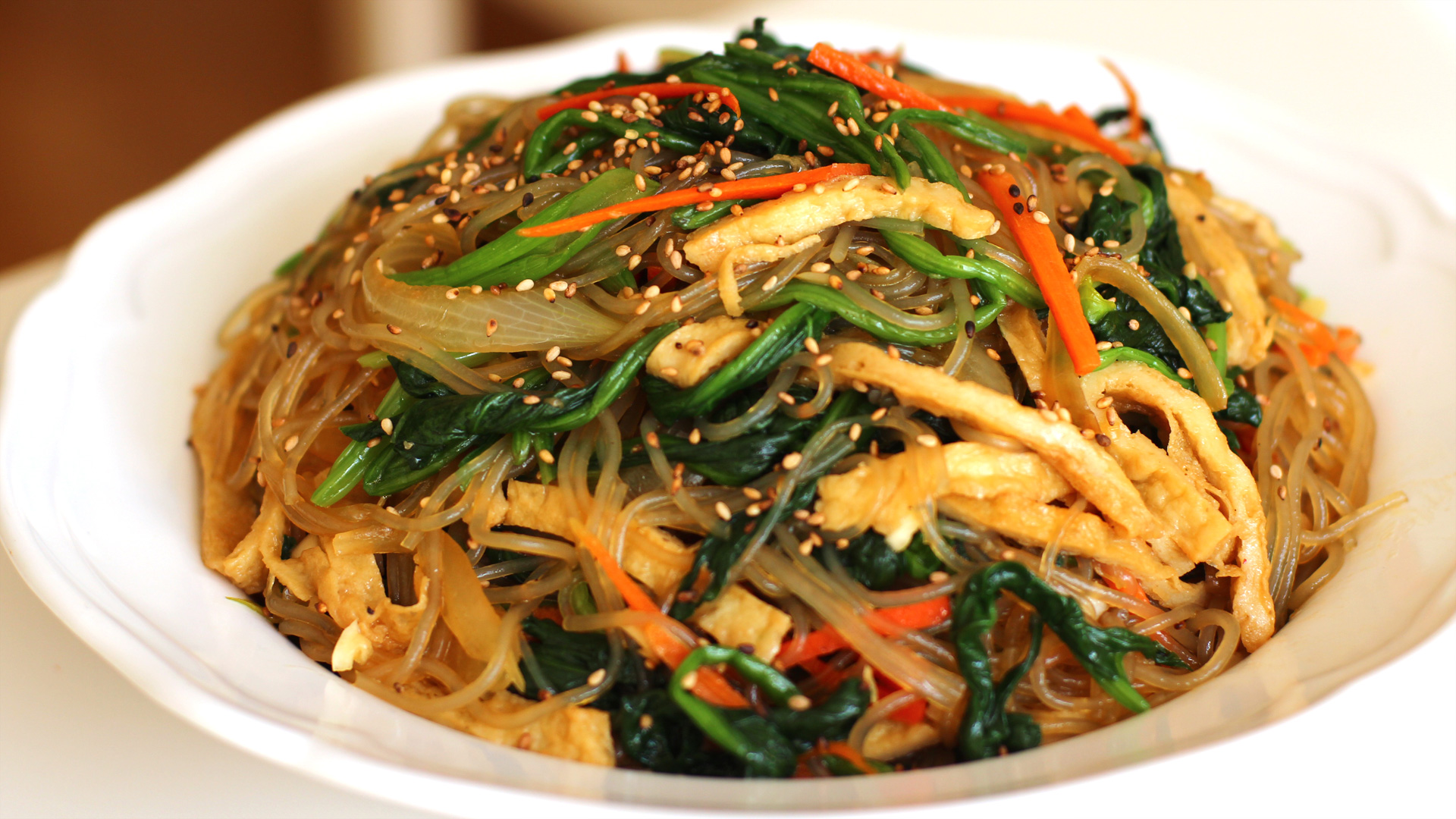 Bingsu (Ice Flakes)
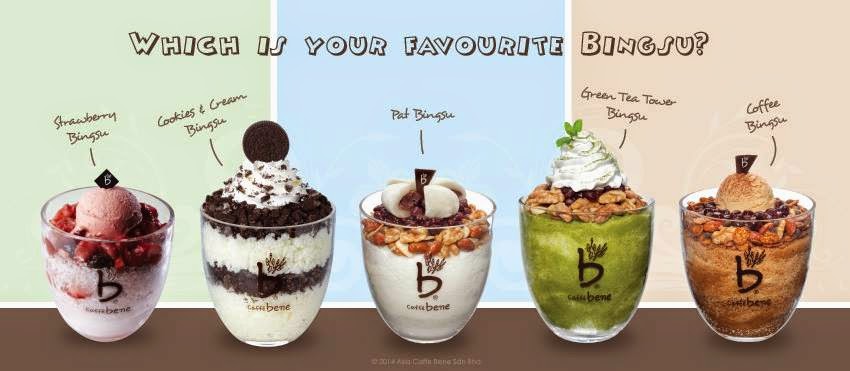 Ddeok (Korean rice cake)
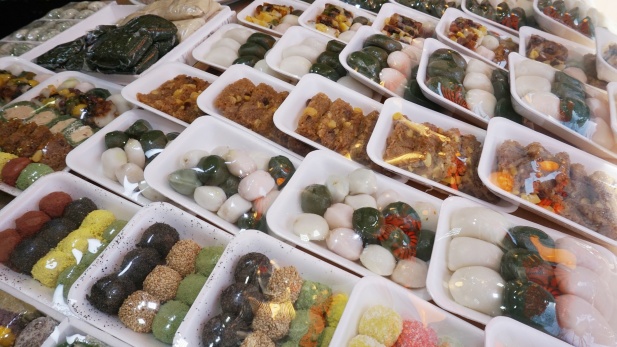 Songpyeon (stuffed rice cake)
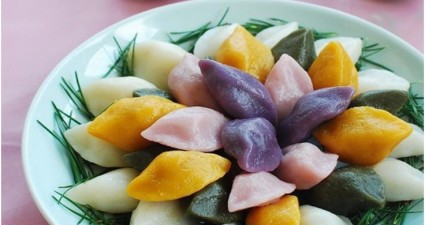 Korea is known for spicy food.
What are some more countries known for spicy food?
Countries with Spicy Food:
India
Thailand
Mexico
Ethiopia  
Jamaica
Malaysia
China
Some parts of USA
Food Quiz
http://matadornetwork.com/life/country-cuisine-quiz/
Singapore’s Food
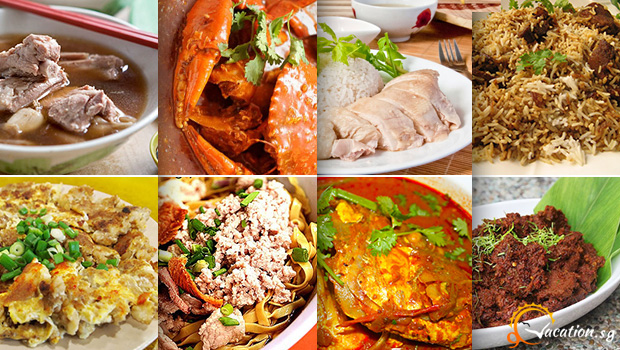 Singapore’s Food
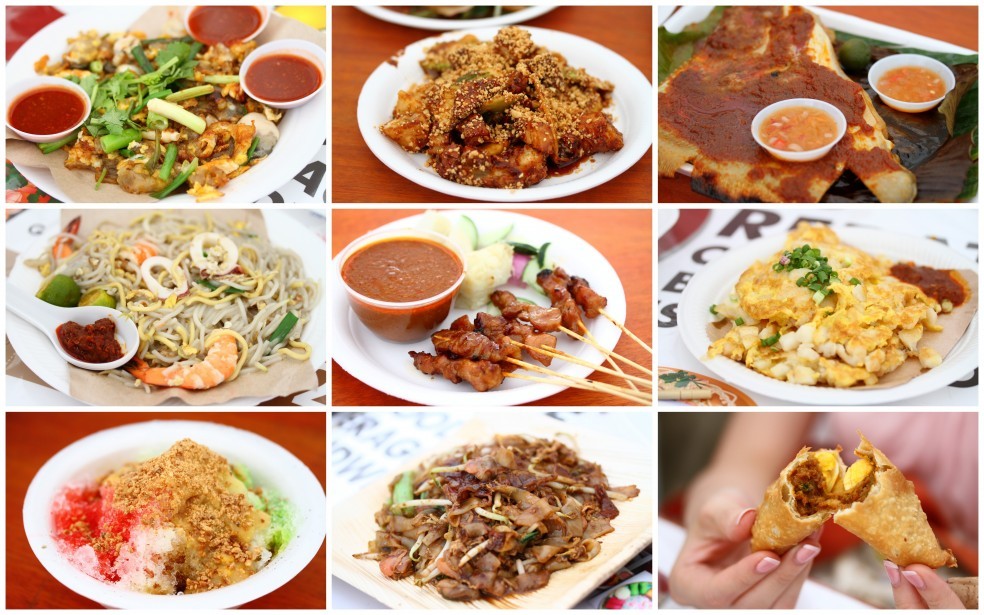 3 Cultures in one Country
Chinese
Indian
Malay
Food in Daily Life
Rice, fish, chicken, and vegetables are the staples. When these ingredients are mixed with a rich variety of spices, chilies, coconuts, lime, and tamarind, the variations are endless.
Food in Daily Life
Food is often eaten outside the home in food centers where food is cheap, tasty, and freshly made. There are many cafés, coffeehouses and teahouses, and formal restaurants.
Food in Daily Life
Rice, fish, chicken, and vegetables are the staples. When Forks and spoons are used, but Chinese food is eaten with chopsticks, and Indian and Malay food may be eaten with the hand.
Food in Daily Life
The three main meals are breakfast, lunch, and dinner. Most meals are eaten hot. Malays do not eat pork, Indians do not eat beef, and many Buddhist Chinese are part-time vegetarians. Many people do not drink alcohol.
Ask your Pen Pal
If you want to know more about Singapore’s food, ask your pen pal.
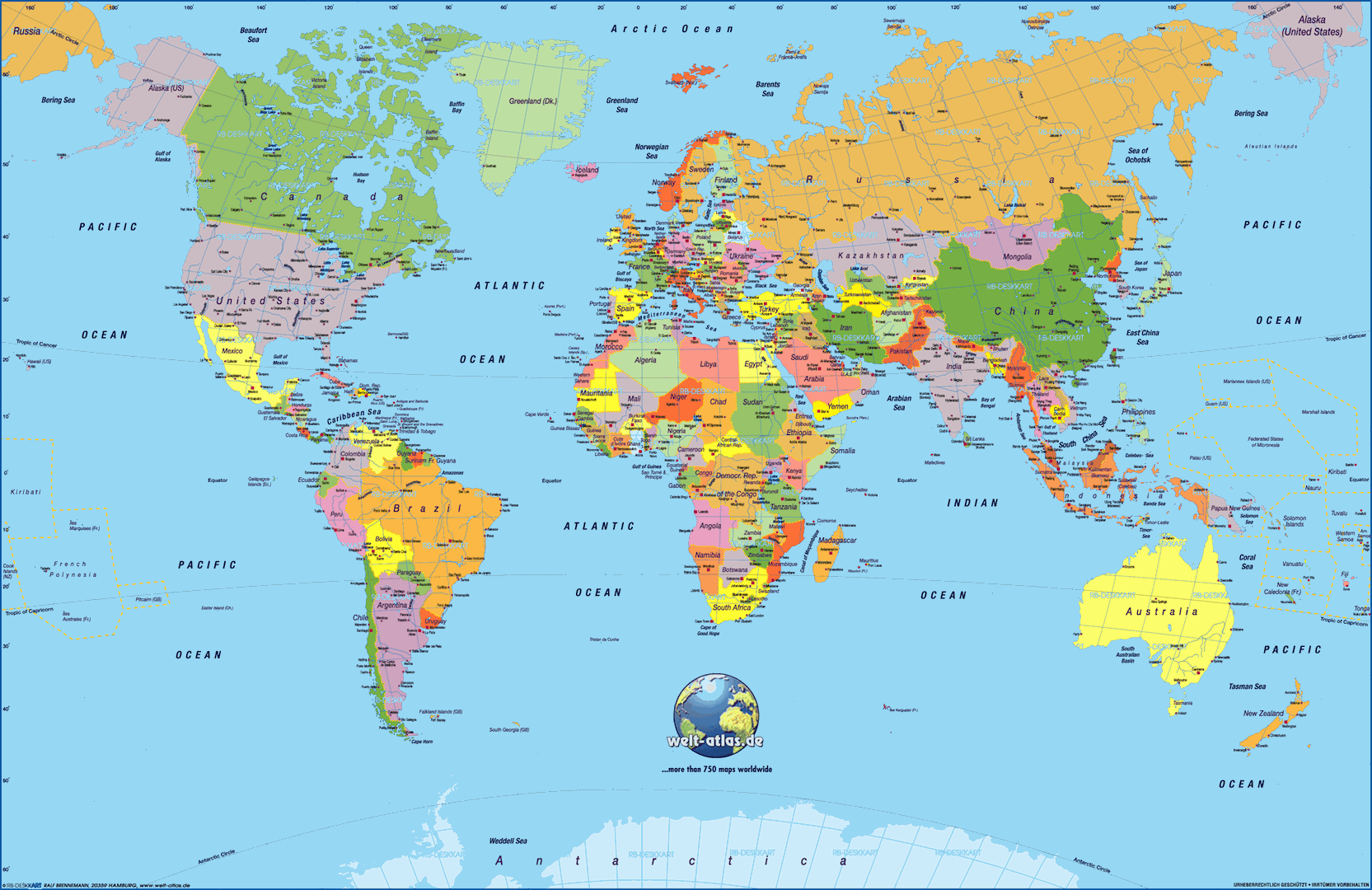 Where is Singapore?